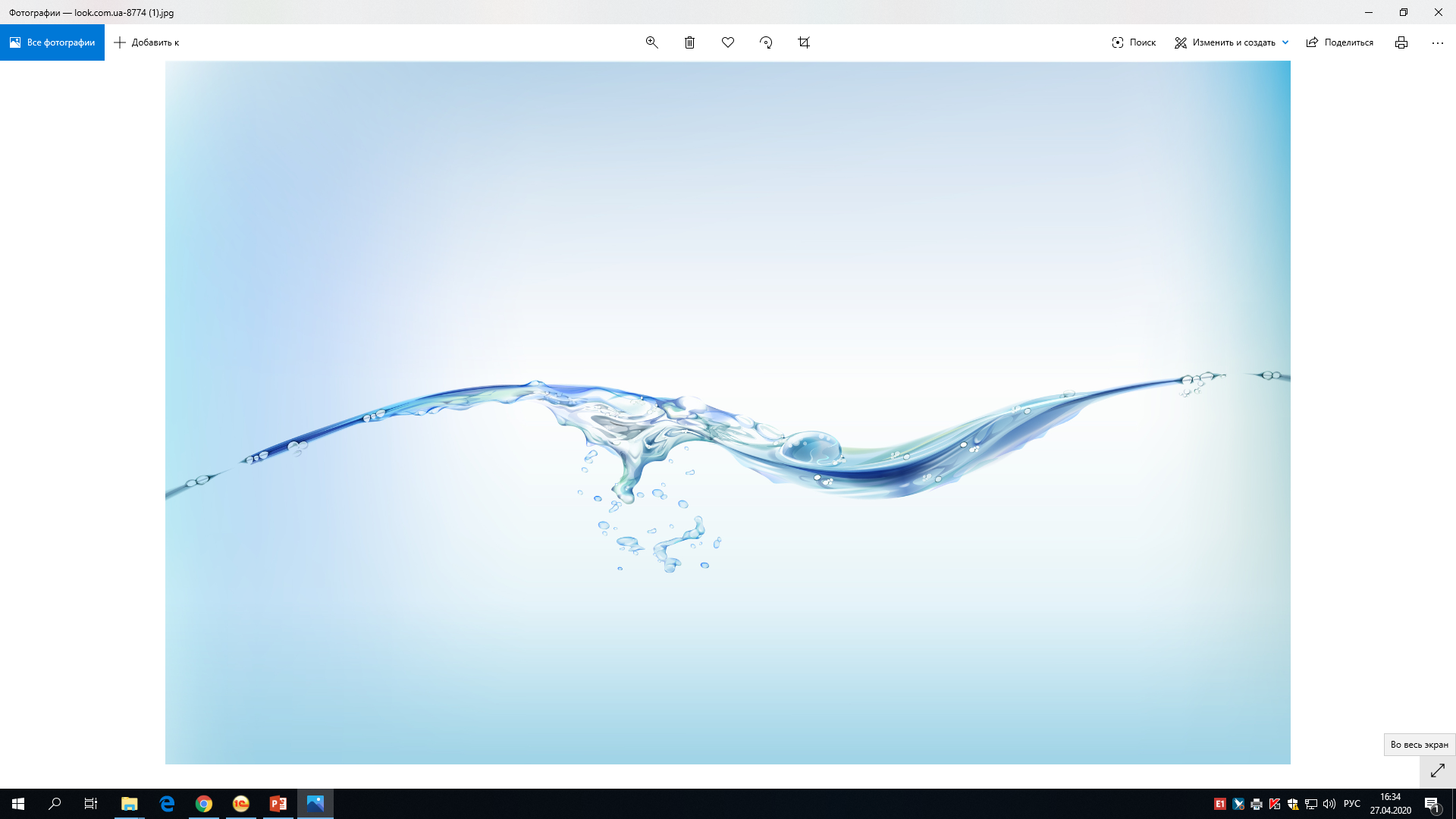 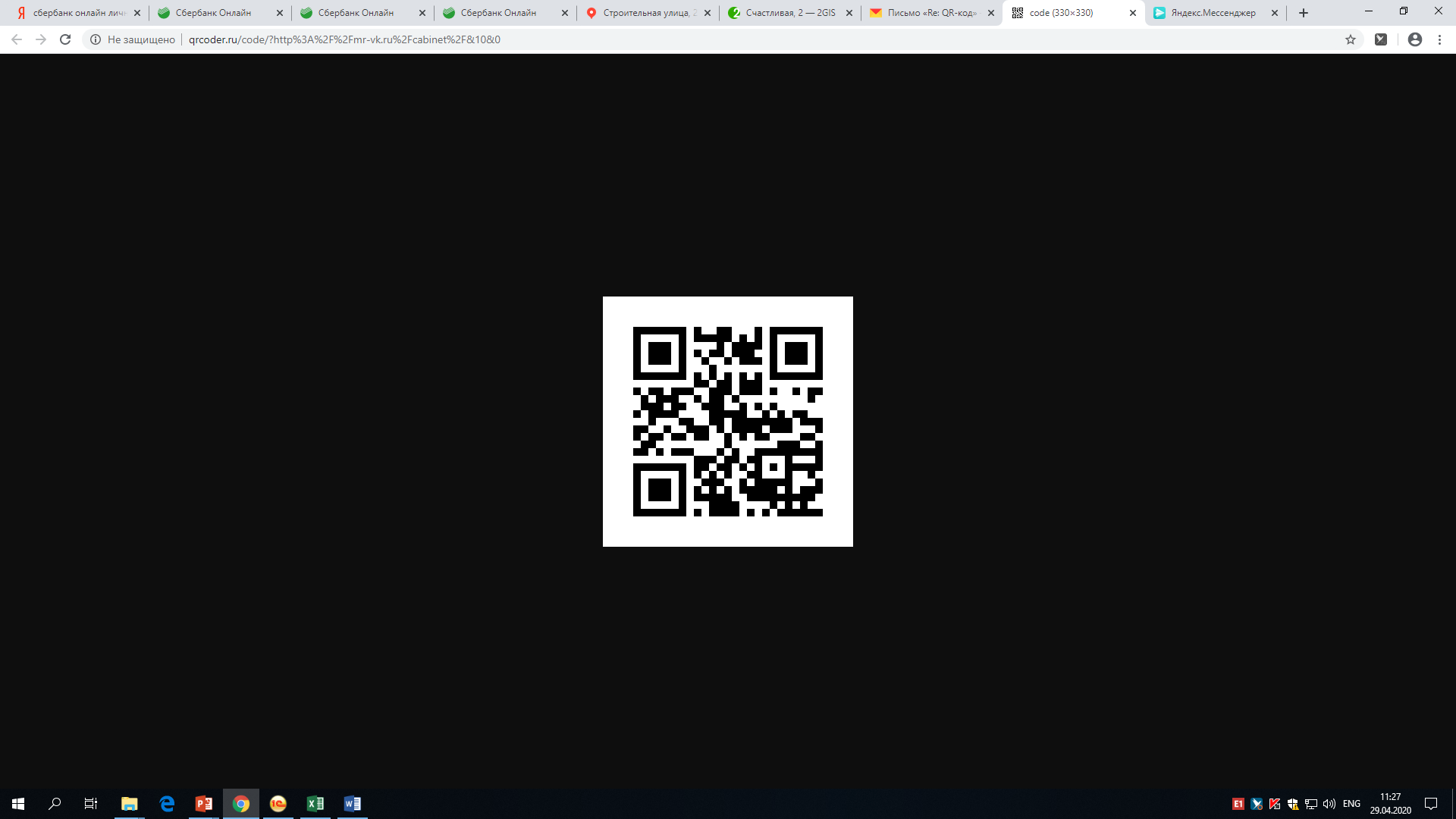 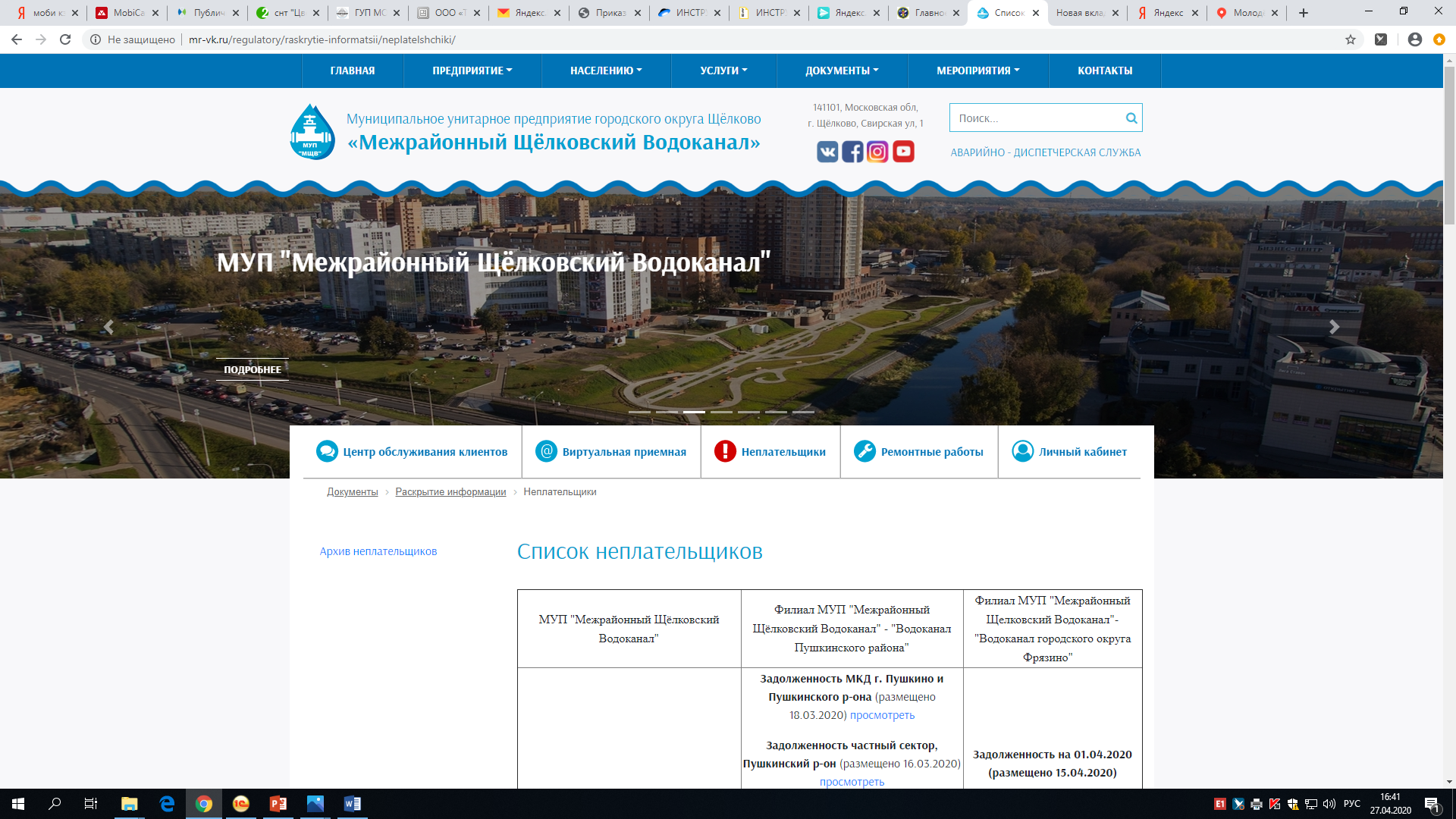 УВАЖАЕМЫЕ АБОНЕНТЫ!
Филиал МУП «Межрайонный Щелковский Водоканал» - «Водоканал городского округа Пушкинский» рекомендует своевременно производить оплату выставленных счетов за водоснабжение и водоотведение во избежание накопления значительных сумм долга и взыскания задолженности в судебном порядке
ВАЖНО! От своевременной и полной оплаты зависит качество поставляемых услуг, проведение работ по обслуживанию и ремонту оборудования, сетей и объектов, своевременному выполнению заявок
Чтобы избежать образования задолженности:
передавайте показания приборов учета, контролируйте расход и своевременно оплачивайте услуги ежемесячно в личном кабинете на сайте mr-vk.ru /cabinet/ или в Сбербанк Онлайн
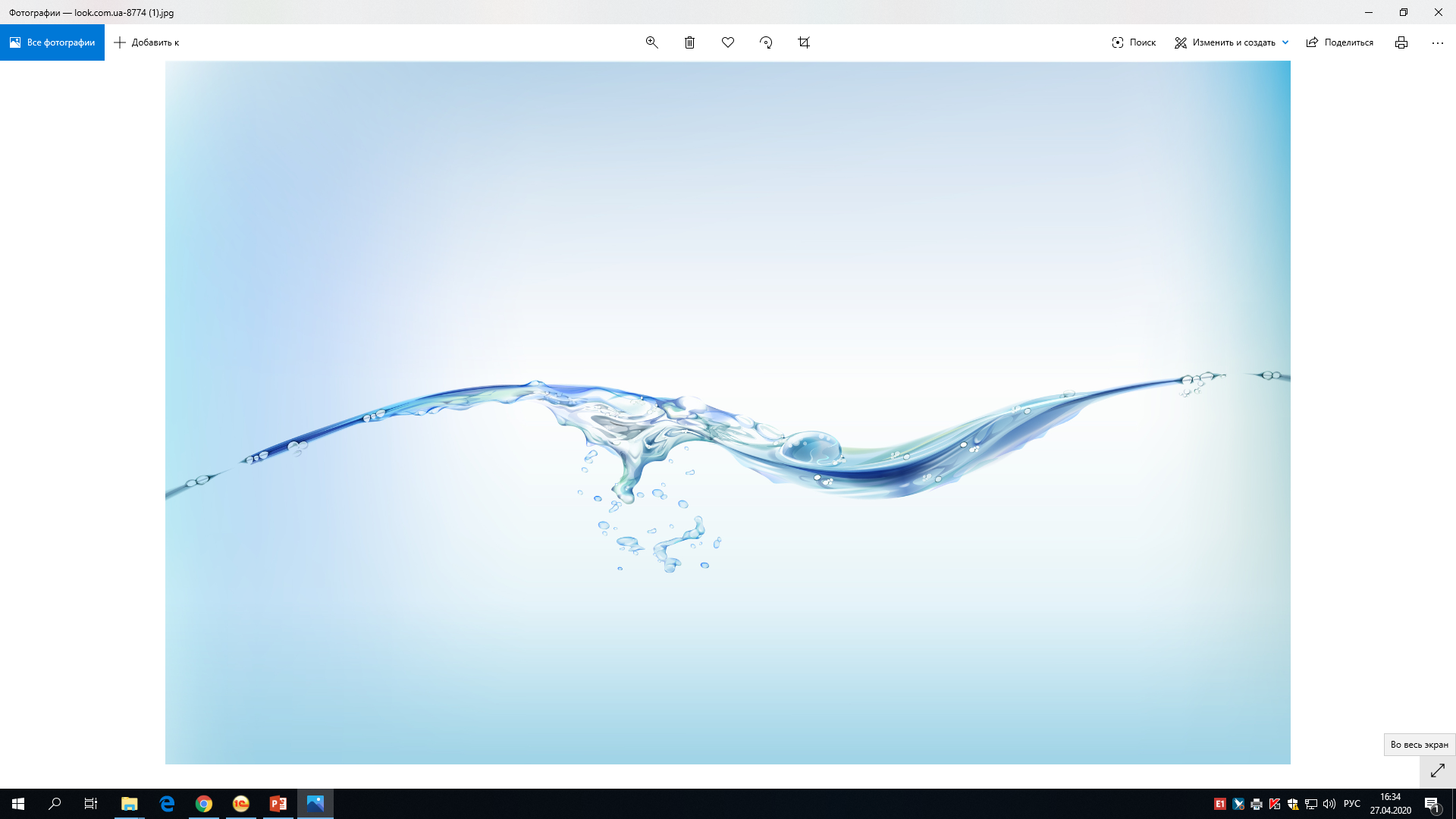